eForvaltning og systemutviklingi rettslig perspektiv
Dag Wiese Schartum
Senter for rettsinformatikk
Avdeling for forvaltningsinformatikk
Innledende kommentarer
Følgende artikler er satt opp til denne forelesningen:
Systemutvikling i rettslig perspektiv
Om forholdet mellom forvaltningslover og tilknyttede skjemaer
Overvåkning i en rettsstat
1 og 2 er til en viss grad beslektet; 3 har bare teknologi felles med 1 og 2.  Vektlegger 1 og kommenterer 2 kort
Både 1 og 2 kan sies å gjelde formalisering av rettslig innhold: 
I 1 til «rettslige beslutningssystemer»,
i 2 til skjemaer
Rettslige informasjonssystemer er ofte skjemabaserte, og
skjemaer kan være del av et rettslig informasjonssystem,
derfor er den systematiske sammenhengen nær
Hadde vært mulig å skrive 2 som del av 1 (dvs. analysert forholdet mellom skjema i et rettslig informasjonssystem og de underliggende rettskildene)
I 1 er vekten på den automatiserte rettsanvendelsen, mens
I 2 er vekten på grensesnitt mellom skjema og bruker, og forholdet til rettskildene
Noen utgangspunkter for lesingen av 1 og 2 av nevnte pensumartikler
Offentlig forvaltning er i veldig stor grad rettslig styrt
Jus kan være relevant som ramme og innhold for utvikling av informasjonssystemer (IS)
“Ramme” er slike rettsregler som gjelder for det saksområdet IS skal angår og som de som lager systemet derfor må iaktta, men ikke nødvendigvis implementere ved hjelp av systemet (forvaltningsloven, personopplysningsloven, diskriminerings- og tilgjengelighetsloven, anskaffelsesregelverket mv)
“Innhold” er de rettsregler som skal transformeres fra tekst i naturlig språk til programkode i programmeringsspråk (typisk særlovgivning)
Ikke skarpt skille mellom ramme og innhold, jf. «innebygget personvern»
Er det rettslige innholdet transformert til programkode med formålet å treffe enkeltvedtak, benevner jeg systemet rettslig beslutnings(støtte)system (BS)
Slik transformering innebærer i realiteten en rettslig beslutningsprosess som eksplisitt bør inngå som delprosess i systemutviklingsarbeidet
Utvikling av
informasjonssystem
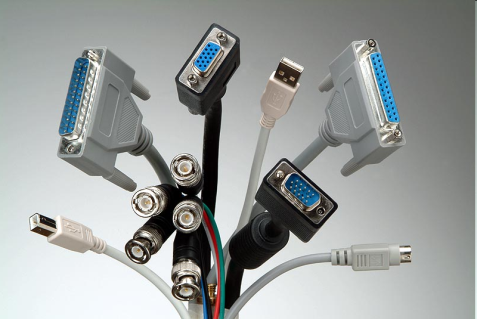 IKT begrunner rettslig endring
Automatiseringsvennlig lovgivning
 Analyse av rettskilder
 Innspill til regelverksendring
IKT begrunner
organisatorisk endring
Selvbetjent forvaltning
Diffus forvaltning
Organisatorisk endring
 begrunner IKT-bruk
E-forvaltnings-
prosjekter
Jus som systeminnhold
 Autentiske rettskilder
 Transformerte rettskilder
 Automatiseringsgrad
 Skjønn/faste regler
 Jus som ramme for IS
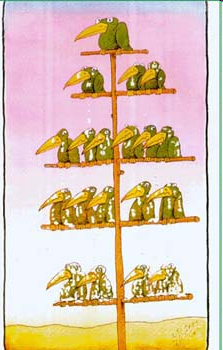 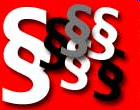 Organisasjonsutvikling
begrunner rettslig endring
Organisasjons-
utvikling
Regelutvikling
Jus som skranke for organisasjonsutvikling
Jus som virkemiddel for organisasjonsutvikling
Emnet for denne forelesningen
Mulige hovedfaser i det rettslige arbeidet med å transformere rettskilder for å lage et BS
A) Prosjektetableringsfasen
B) Innrammingsfasen
C) Fase for aktøranalyse og systemavgrensing
D) Fasen for innsamling av rettskilder
E) Spesifiseringsfasen
F) Fase for utvidende analyser
G) Dokumentasjonsfasen
H) Fase for regelverksutvikling
Innrammingsfasen*
Følgende lover med forskrifter er ”alltid” relevante ved utvikling av rettslige beslutningssystemer
Forvaltningsloven
Personopplysningsloven
Arkivloven
Offentleglova
Arbeidsmiljøloven
Esignaturloven
Lov om offentlige anskaffelser
Særlovgivning kan supplere og inneholde unntak


*Jf. B i bilde 5
Saksbehandlings-/kontorstøttesystemer
Rettslige
tekstsystemer*
Rettslige beslut-
ningssystemer**
manuelt
Autentiske
rettskilder
manuelt
Rettskilder
transformert til
programkode
Rettslige informasjonssystemer
*Jf. D i bilde 5
**Jf. E og F i bilde 5
Transformering:Fra rettskilde til rettsregel strukturert i behandlingstrinn
Aktuelle rettskilder i utviklingsarbeidet
Lover
Forskrifter
Lovforarbeider
Stortingets plenumsforslag
EUs direktiver og forordninger
Internasjonale traktater og konvensjoner
Rettsavgjørelser
Forvaltningsinterne regler (generelle instrukser og retningslinjer om rettsanvendelse og skjønnsutøvelse)
Forvaltningens presedensavgjørelser
Avgjørelser i eksterne klageorganer
Uttalelser fra Sivilombudsmannen
Uttalelser fra Justisdepartementets lovavdeling
Rettsoppfatninger i juridisk litteratur
Avtaler
Standarder
Programkode fra andre relevante beslutningssystemer
Kan gjelde ulike behandlings-
trinn i enkeltsaksbehandling
Formelle inngangs-
kriterier
Vurderinger
i samsvar med
rettskilde-
prinsippene
Rettsregler
Materielle inngangs-
kriterier
Vedtaksbeskrivelser
Fra saksorientert til
systemorientert
fortolkning
Rettsfaktum (hvis)
En annen måte å tegne bilde 8 på!
Rettsfølge (så)
variable
faste
Innhentet beslutnings-
grunnlag;
data/opplysninger 
om den aktuelle
person
Data
Ad. transformering
Oversikt over hovedelementene i en automatisert rettslig beslutningsprosess med tilhørende tolkningsspørsmål
Uriktige data => uriktige vedtak
Data fra interne og eksterne kilder
Enkeltvedtak
Operasjoner
Uriktige operasjoner 
=> uriktige vedtak,
Enda en måte å tegne bilde 8 på!
Transformering: Fra rettskilder til  godkjent system
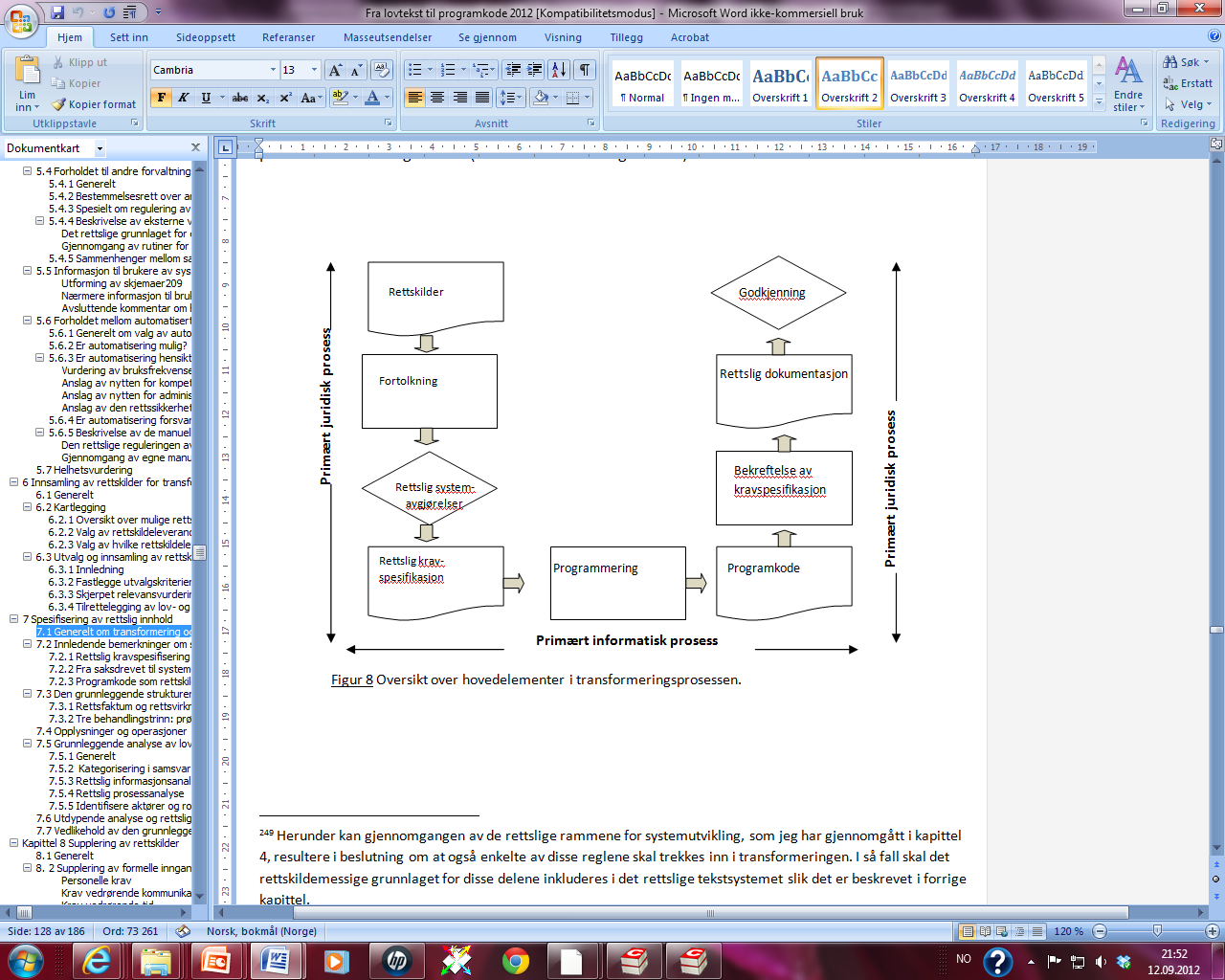 Ad. transformering
Rettslig systemdokumentasjon og legalitetskontroll
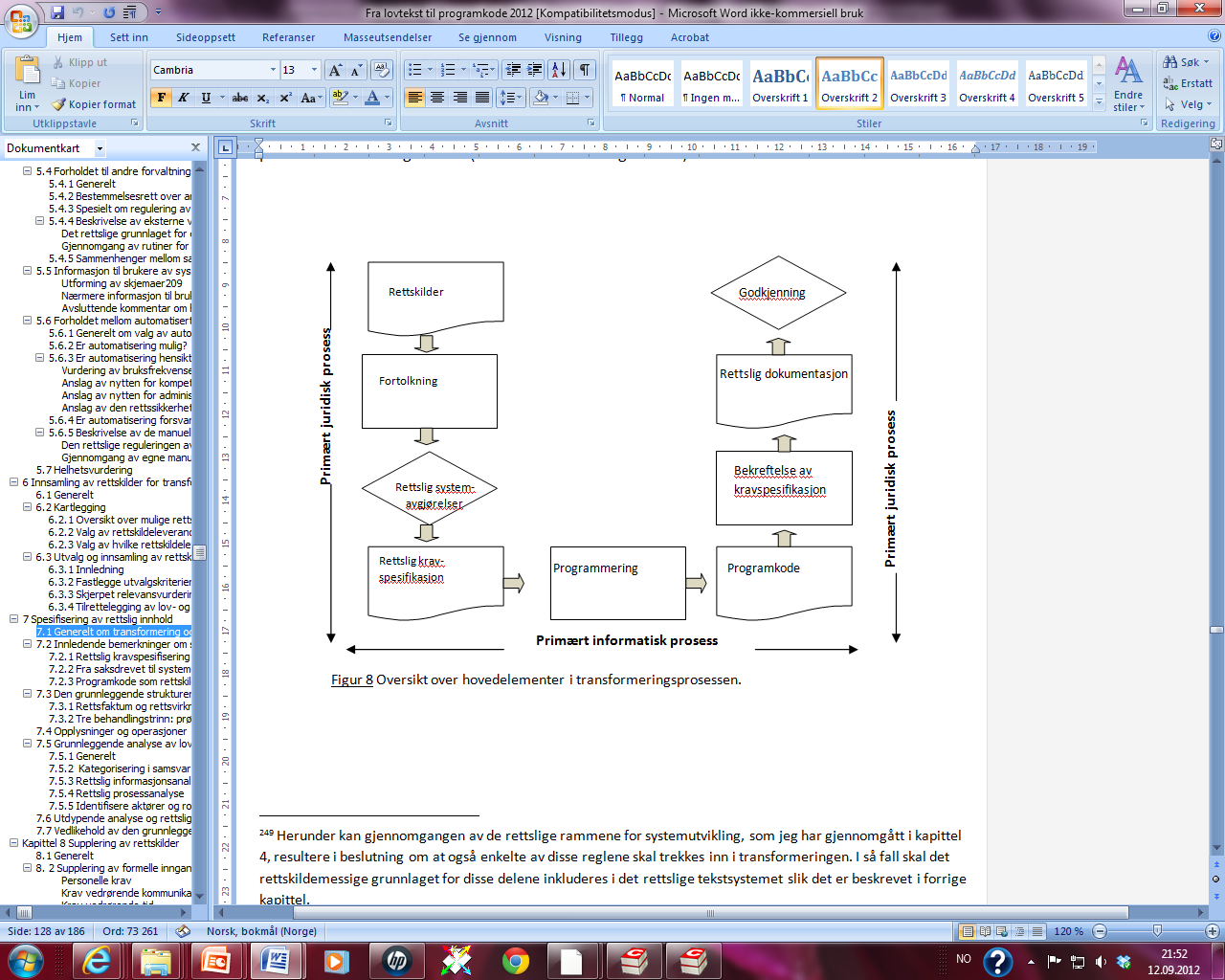 Rettslig dokumentasjon erå vise samsvar
Krav til fremsendelse av melding om statsborgerskap
Norsk statsborgerskap gis på grunnlag av skriftlig melding som
sendes Fylkesmannen i det fylket der vedkommende bor.
[Flere formelle inngangskrav?]
Norsk statsborgerskap til utenlandsk statsborger
Utenlandsk statsborger kan få norsk statsborgerskap
dersom han:
a)
sender skriftlig melding til Fylkesmannen etter at han fyller
21 år og før han fyller 23 år, og
har bodd i riket fra han fylte 16 år, og
b)
c)
samlet har bodd i riket i minst 5 år før han fylte 16 år.
Norsk statsborgerskap til statsløse og borgere i land som ikke
tillater dobbelt statsborgerskap
Statsløs person og person som kan vise at han mister sitt
utenlandske statsborgerskap dersom han får norsk
statsborgerskap, får norsk statsborgerskap dersom han:
sender skriftlig melding til Fylkesmannen så snart han har fylt 18 år, og
a)
b)
har hatt bosted i riket de siste 5 årene før han sendte melding, og
c)
har bodd i riket i ytterligere minst 5 år, jf b.
Systemutvikling som regelverksutvikling
Merklovteksten er gammel og tjener kun som eksempel!